DIVI-Intensivregister
Mit Stand 28.04.2020 werden 5.045  COVID-19-Patienten auf Intensivstationen (der ca. 1.300 Akutkrankenhäuser) behandelt. 
Die Intensivstationen füllen sich in einigen Bundesländern weiter, manche Länder zeigen erstes Plateau in COVID-ITS-Belegung
Hohe Dynamik an Zu-Abgängen/Verlegungen. Die Todeszahlen der COVID-19-Erkrankten auf ITS sind weiter steigend.
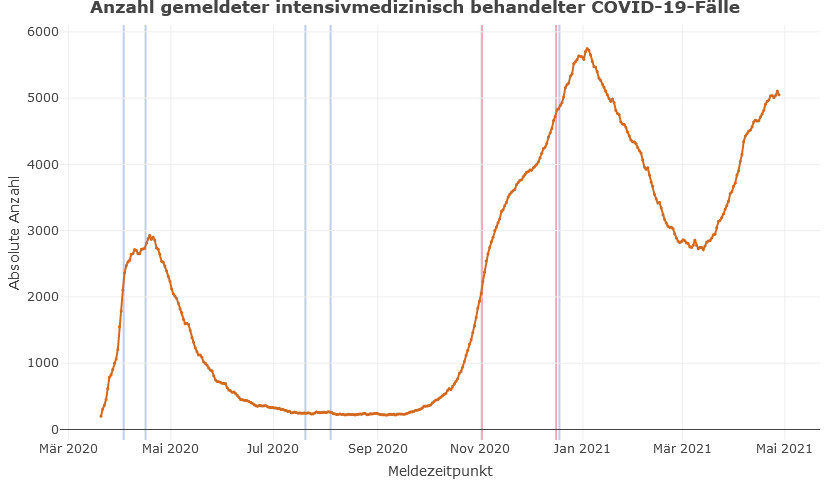 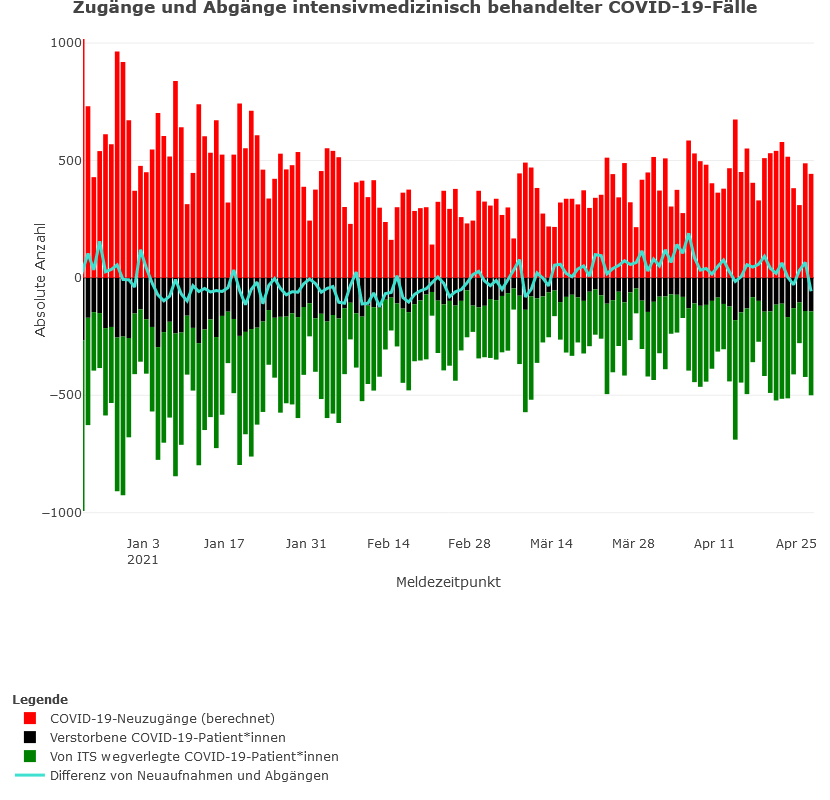 5.762
Lock-Down
Lock-Down
5.045
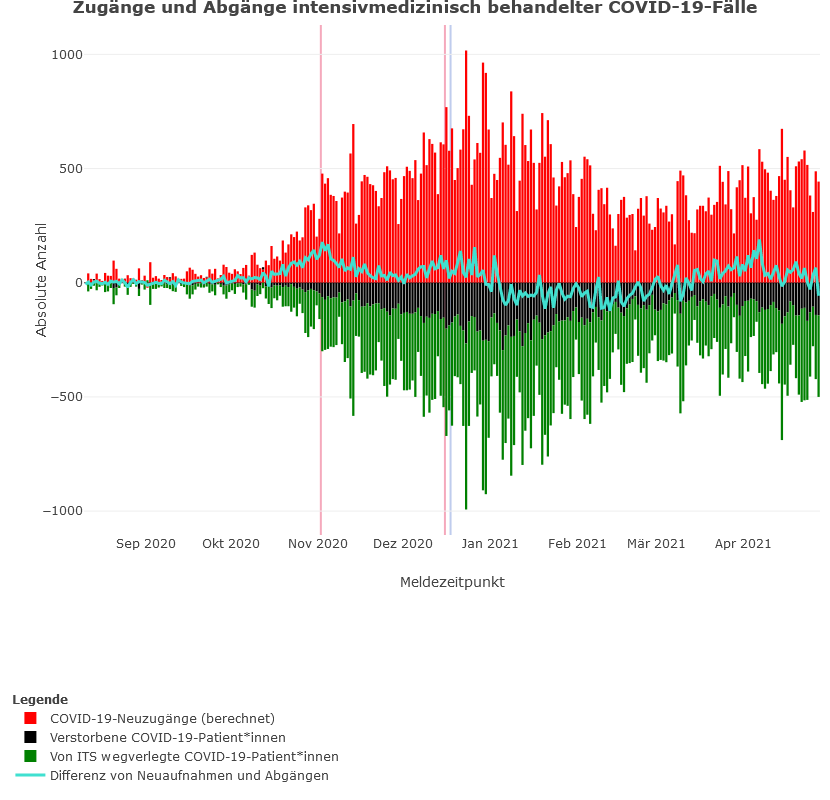 1
Datenstand: 28.04.2021
[Speaker Notes: Vorwoche: 4.987 Fälle]
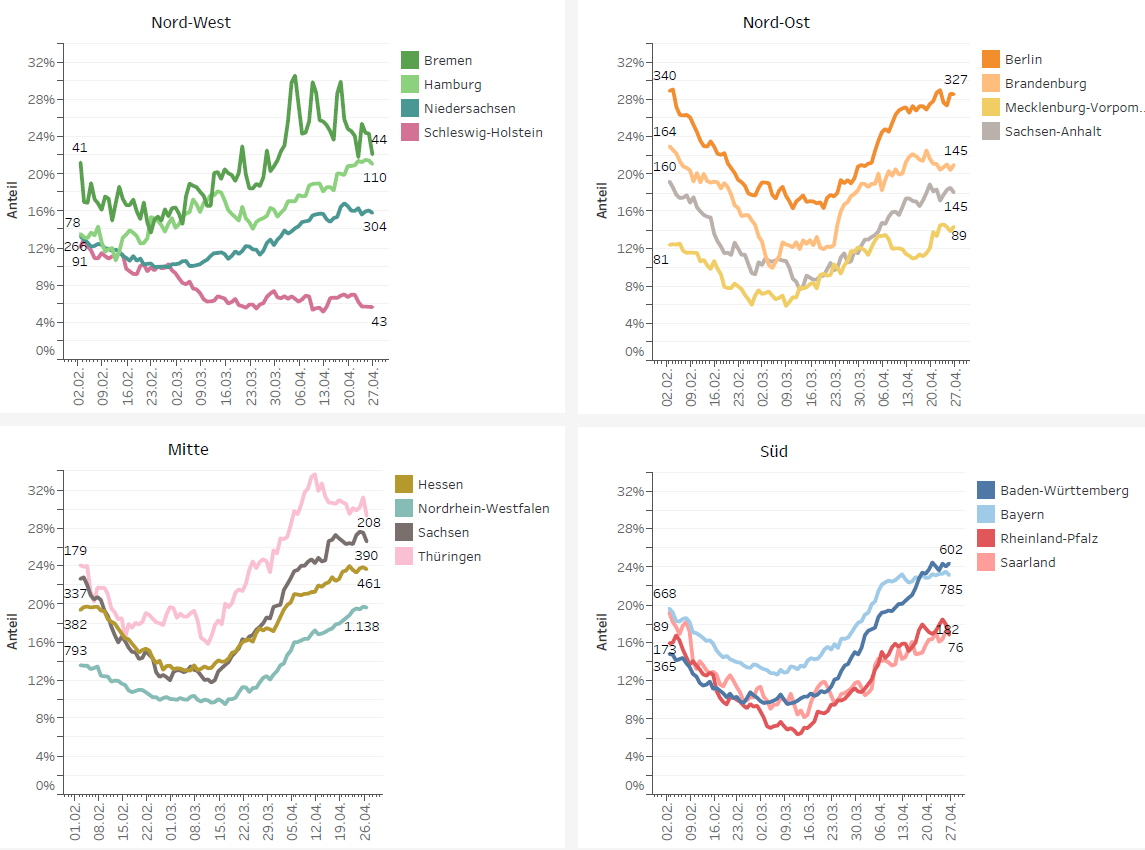 Anteil der COVID-19-Patient*innen an der Gesamtzahl betreibbarer ITS-Betten
Datenstand: 27.04.2021
[Speaker Notes: In 9 Bundesländern liegt der Anteil von COVID-19-Patient*innen an ITS-Betten über 20% (jedes 5.Bett)]
COVID-19-Belegung und Belastung
Über 85% der COVID-19 ITS Behandelten benötigen eine Beatmung 
Die Belegungszahlen in der Beatmungsbehandlung haben die Auslastung der 2. Welle überstiegen.
Besonders schwere Fälle mit ECMO Behandlung nehmen besorgniserregend zu.
Nicht-invasive Beatmungsbehandlung
ECMO-Behandlung
Invasive Beatmungsbehandlung
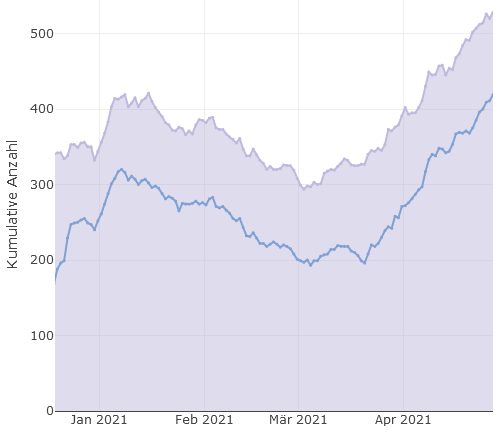 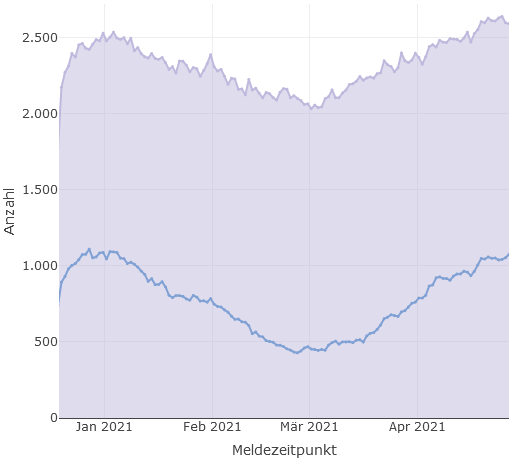 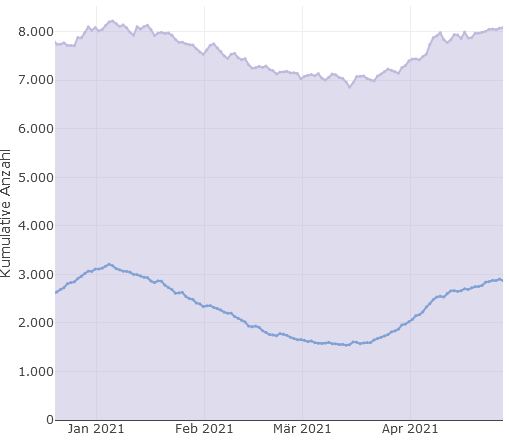 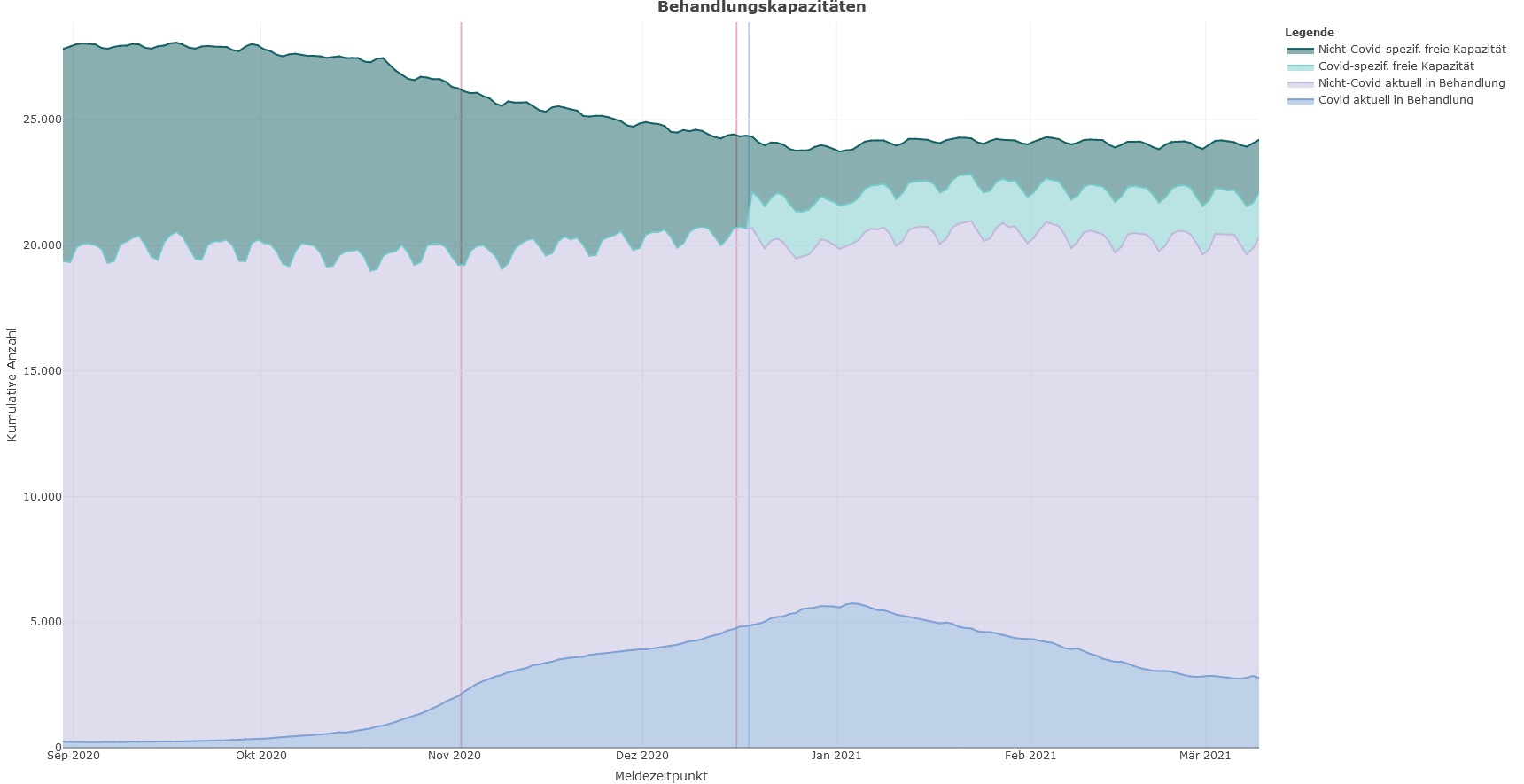 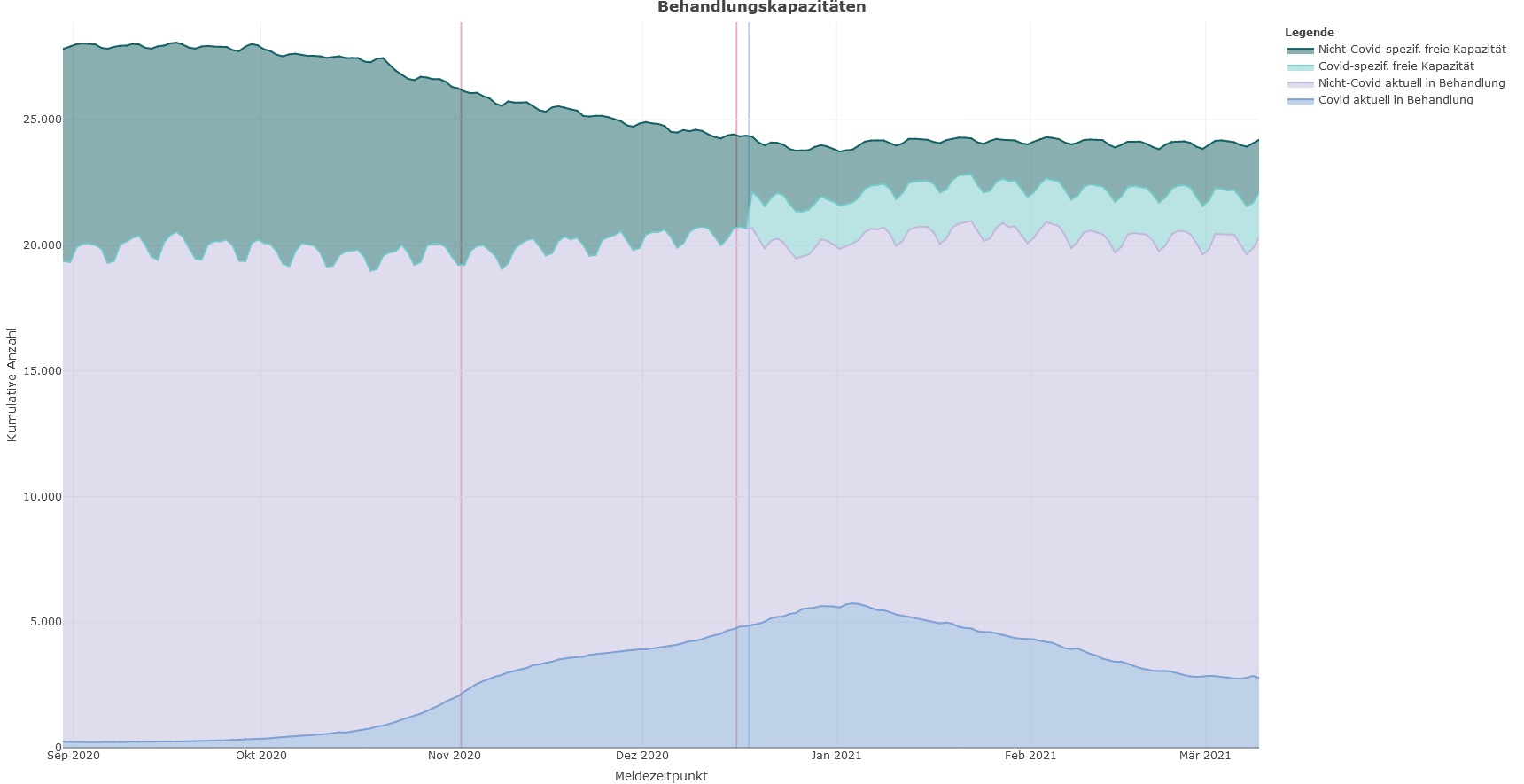 NIV-Patient*innen gesamtDavon NIV-Patient*innen mit COVID-19
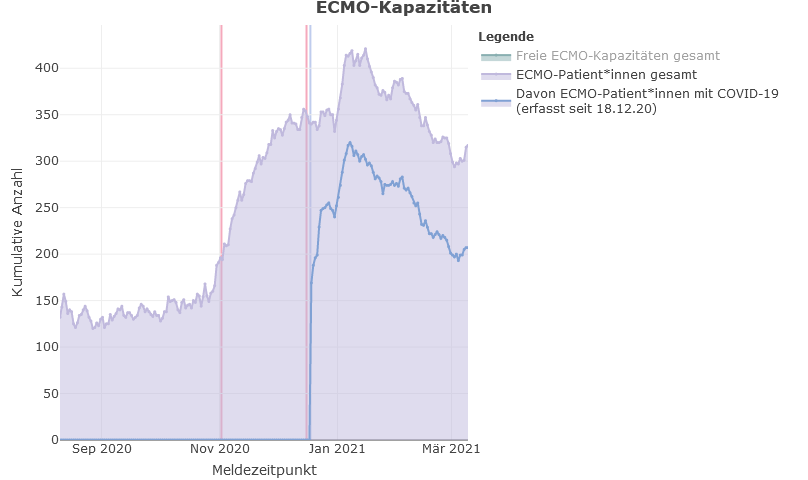 Inv. beatmete Patient*innen gesamtDavon inv. Beatmete mit COVID-19
3
27.04.21
Einschätzung der Versorgungs-Verfügbarkeit
Pandemie Höchstwerte: Zwischen 60-70% der Intensivbereiche melden begrenzte Verfügbarkeit oder Auslastung in den Bereichen Low- High-Care und ECMO
Die freien betreibbaren Kapazitäten zur Beatmung und ECMO-Behandlung haben weiter abgenommen
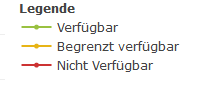 Verfügbarkeit ECMO
Verfügbarkeit Low-Care
Verfügbarkeit High-Care
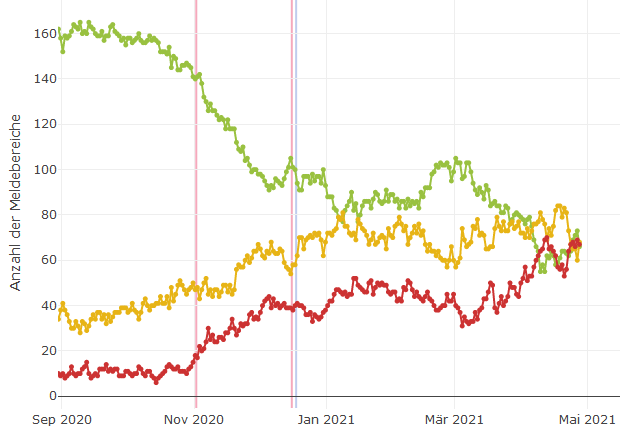 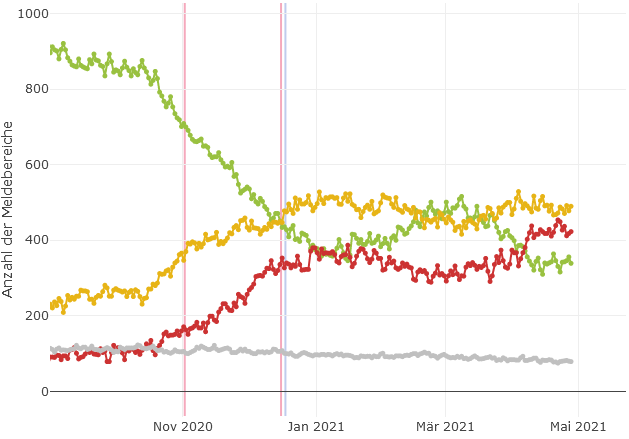 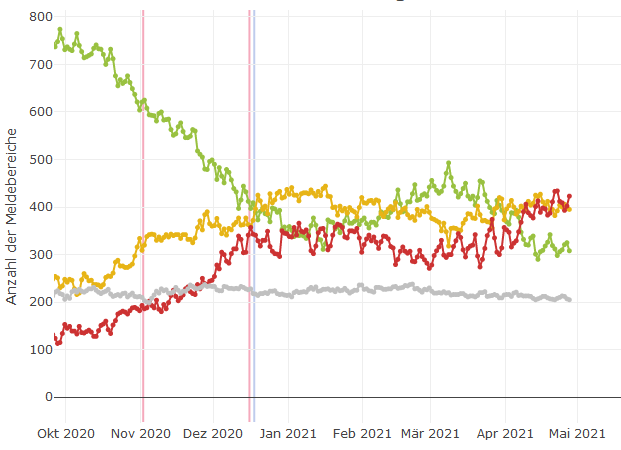 27.04.21
SPoCK: Prognosen intensivpflichtiger COVID-19-Patient*innen
Deutschland
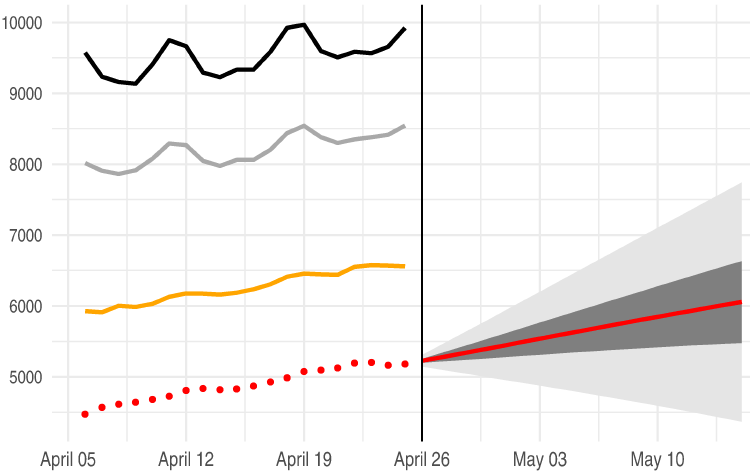 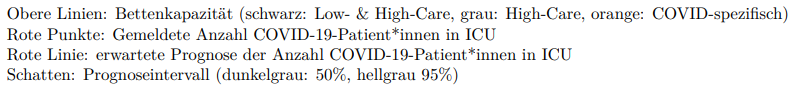 Länder (nach Kleeblättern) mit Kapazitäts-Prognosen:
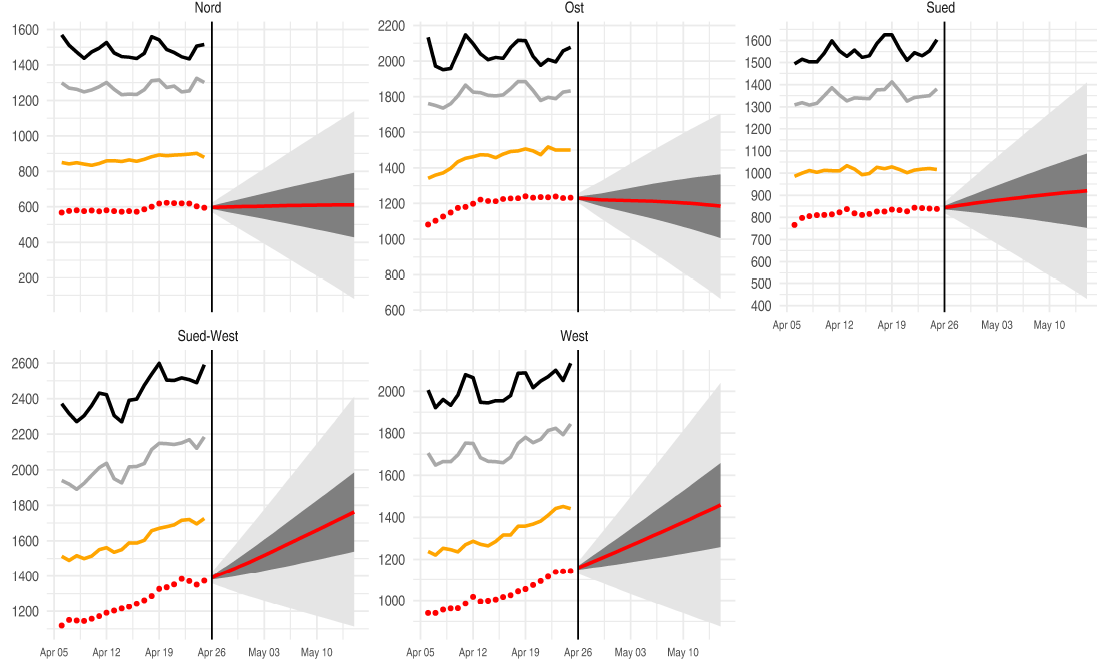 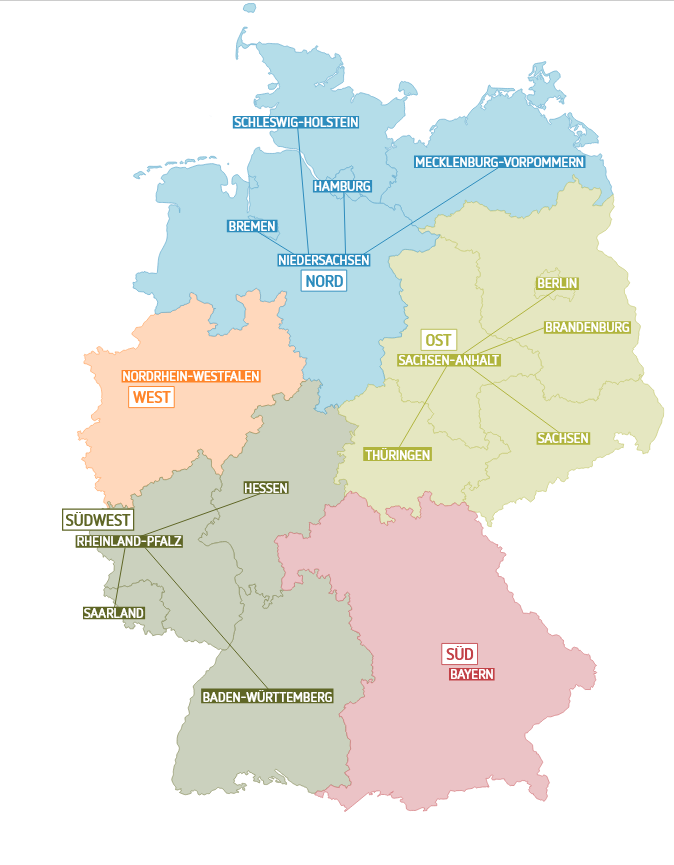 Kleeblatt Zuordnungen